SPORTELLO
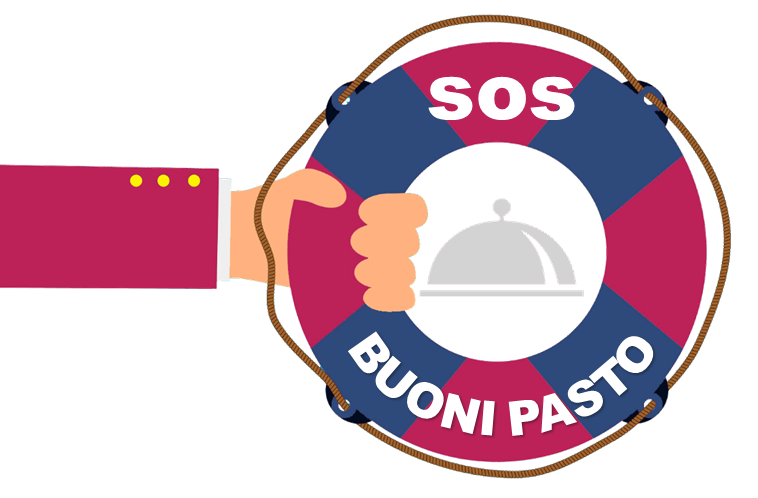 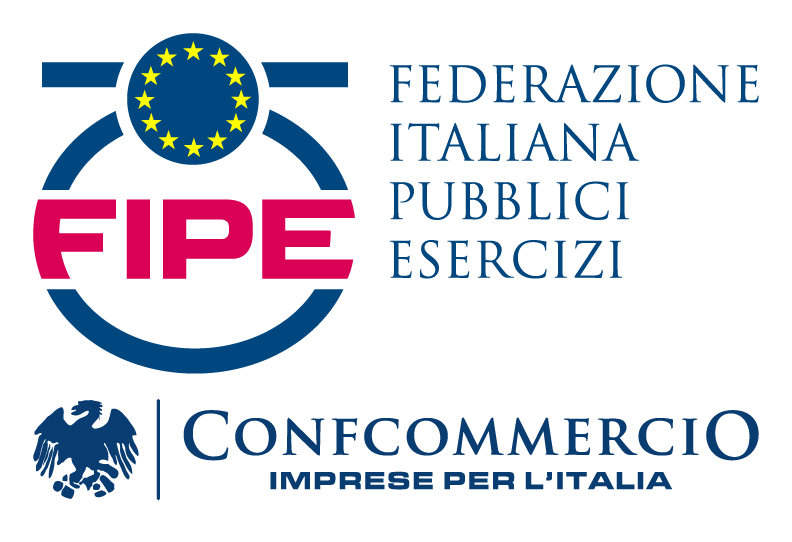 www.fipe.it
Nato per supportare gli associati nella gestione delle numerose criticità segnalate Sos Buoni Pasto offre un duplice servizio:
1
Assistenza legale in convenzione per:
costituire in mora la società debitrice 
essere assistiti in eventuali procedimenti giudiziari 
ottenere supporto tecnico-legale nella procedura fallimentare della Qui!Group
Servizio di Assistenza FIPE riservato alle problematiche, diverse dal mancato rimborso, sorte nei rapporti con aziende associate Anseb
2
IL DOSSIER 
«BUONI PASTO»
E’ importante che gli imprenditori segnalino alla propria associazione le problematiche connesse al mercato dei buoni pasto.

La disponibilità di dati relativi ad una  casistica dettagliata e adeguatamente documentata ci consentirà di redigere un report per rendere noto alle Istituzioni le criticità esistenti nel settore, con la richiesta di tenerne conto nell’auspicata riforma normativa al fine di evitare altri "casi" Qui!Group
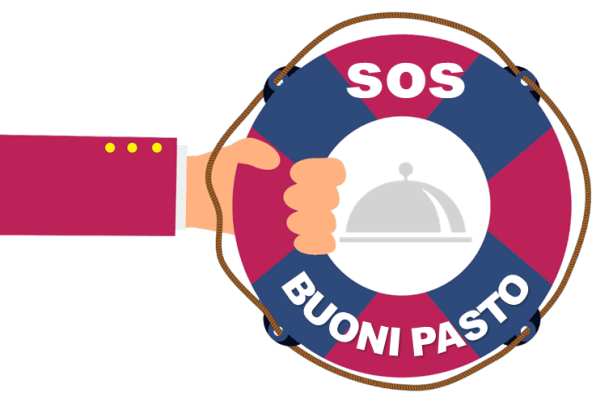 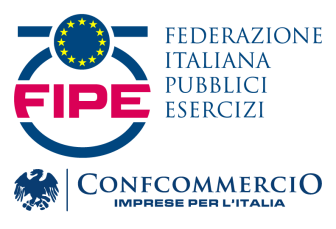 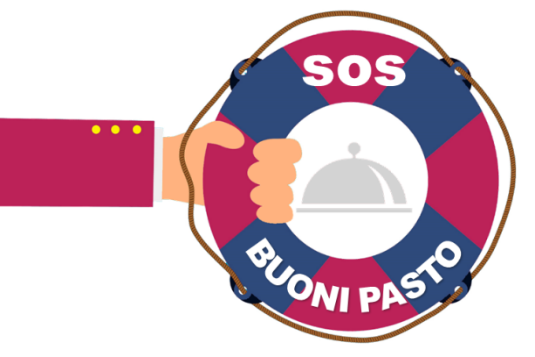 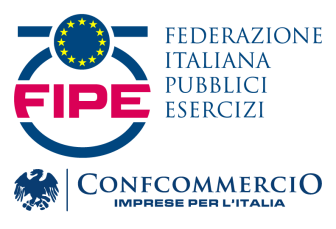 Se desideri ricevere maggiori informazioni rivolgiti alla Fipe a te più vicina
www.fipe.it